Tema nr. 4. Cercetarea, dezvoltarea și fabricarea medicamentelor în industrie. Compatibilitatea, stabilitatea și conservarea medicamentelor
Plan
1. Cercetarea și dezvoltarea de medicamente. Realizarea în faza-pilot a medicamentelor
2. Fabricarea industrială a medicamentelor
3. Forme farmaceutice moderne
4. Asigurarea calității medicamentelor
1. Cercetarea și dezvoltarea de medicamente. Realizarea în faza-pilot a medicamentelor
Un medicament este:
un produs preparat și prezentat pentru a vindeca sau preveni bolile;
un produs administrat în vederea stabilirii unui diagnostic
un produs utilizat pentru a restaura sau modifica funcțiile organice la om sau animal.
/49
2
În evoluția unui medicament există 2 perioade importante, care sunt formate din mai multe etape:
Prima perioadă constituie conceperea, fabricarea și comercializarea medicamentului. 
În această perioadă are loc realizarea unui lot de medicament (prototip), care se supune studiilor clinice. 
Studii clinice permit precizarea indicațiilor și contraindicașiilor terapeutice și se finisează cu obținerea avizului de fabricare de la organul abilitat. 
După aceasta medicamentul se realizează întâi în faza-pilot, după care are loc fabricarea acestuia pe cale industrială și comercializarea. 
Așadar, aceasta etapă include trei faze principale – 
cercetare și dezvoltare a medicamentului; 
realizare în faza-pilot; 
producție pe cale industrială.
/49
3
A doua perioadă se începe de atunci când bolnavul începe să administreze medicamentul până când acesta își exercită efectul său terapeutic (biodisponibilitatea).
/49
4
Cercetare și dezvoltarea de medicamente
	Acest proces este foarte complex și multilateral și include urmăîtoarele faze:
Cercetarea și prepararea substanței medicamentoase
Dezvoltarea unui medicament.
/49
5
Cercetarea și prepararea substanței medicamentoase
Termenul de cercetare a medicamentului constă în capacitatea cercetării științifice de a aduce o inovație sau prin descoperirea unei noi molecule cu mecanism de acțiune original, sau prin introducerea unei ameliorări într-o clasă de produse deja cunoscute.
Un rol important în obţinerea noilor substanţe medicamentoase îi revine chimiei. Există multe studii despre relaţiile dintre compoziţia, structura chimică a substanţelor şi activitatea terapeutică ale substanţei active.
/49
6
Cercetarea și prepararea substanței medicamentoase
La fel, în acest proces este importantă și dezvoltarea biologiei moleculare și biotehnologiei. Prin dezvoltarea biologiei moleculare a fost definită noțiunea de receptori, care reprezintă locuri de recunoaștere specifică, situate pe membrana celulelor, care sunt ocupate de o moleculă activă, responsabilăde un răspuns caracteristic specific. Noțiunea de receptor se află la originea concepției multor medicamente importante. De exemplu, beta-blocante,  au apărut datorită studiului receptorilor și modificării activității ale acestora.
	Cunoașterea mecanismului de acțiune enzimatică  și structurii moleculare ale enzimelor, la fel a dus la crearea noilor substanțe medicamentoase pentru tratarea hipertensiunii.
/49
7
Dezvoltarea unui medicament
După descoperirea unei noi substanțe urmează dezvoltarea acesteea, ceea ce reprezintă a doua fază în concepția viitorului medicament. Ea presupune dezvoltarea preclinică și  dezvoltarea clinică. 

Dezvoltarea preclinică
Aceasta presupune consolidarea mai multor aspecte (9):
1. Controlul analitic, care presupune analiza calitativă și cantitativă a substanței medicamentoase, caracteristica analitică a impurităților.
2. Studiul cinetic în rezultatul căruia se studiază biodisponibilitatea substanței și a formei farmaceutice alese.
3. Studiul economic, care presupune că medicamentul trebuie să fie produs la un preț la care să poată fi comercializat.
/49
8
Dezvoltarea preclinică
4. Aspectul industrial presupune că prototipurile și micile serii care servesc la diferite studii vor trebui să fie reproduse  în proporții mai mari, adecvate scării industriale.
5. Aspectul internațional presupune corespunderea exigenților internaționale în domeniu.
6. Marketing 
7. Aspectul medical – medicamentul trebuie să fie efectiv și să aibă acțiunea terapeutică corespunzătoare.
8. Aspectul farmaceutic presupune că medicamentul trebuie să păstreze modalitățile de folosire și caracteristicile sale analitice și cinetice.
9. Aspectul toxicologic – presupune cunoașterea și verificarea toxicologiei unei substanțe medicamentoase.
/51
9
În general, dezvoltarea preclinică prevede preformularea, formularea și optimizarea.
Preformularea (предварительная подготовка) presupune furnizarea caracteristicelor fizico-chimice, farmaceutice și toxicologice ale substanțelor medicamentoase care trebuie cunoscute în vederea formulării.
Proprietățile fizico-chimice:
Caracteristicile organoleptice
Proprietăți fizice – solubilitate, dimensiunea particulelor, starea cristalină sau amorfă, etc.
Proprietăți chimice – stabilitate, interacțiuni sub influența diferitor factori (temperatura, umiditate, aer, lumina, etc.).
Soarta în organism - Toxicitate Farmacocinetica (absorbție, repartiție, biotransformare, eliminare) Activitatea terapeutică (locul de acțiune, mecanismul de acțiune, efecte secundare), Biodisponibilitate
/49
10
Formularea și optimizarea(coздание)	Formularea reprezintă procedeul prin care una sau mai multe substanțe medicamentoase sunt asociate cu substanțele auxiliare pentru realizarea unui preparat dozat, adecvat administrării la bolnav.
Formularea – este o artă de selecționare calitativă și cantitativă a substanțelor medicamentoase și a excepienților în funcție de forma farmaceutică și de operațiile farmaceutice la care conduce.	
Formularea determină:
Compoziția calitativă și cantitativă a medicamentului
Componenții incluși în formula farmaceutică care va fi fabricată
Cantitățile exacte ale fiecărui component, atât pentru substanțele medicamentoase, cât și pentru cele auxiliare.
/49
11
La formularea unui medicament intervin mai mulți factori, printre care se evidențiază:
Substanțele medicamentoase
Calea de administrare
Forma farmaceutică
Substanțele auxiliare
Procedeul de fabricare și de control
Materiale și articole de condiționare.
/49
12
După formularea medicamentului, el, formulat și realizat la scara de laborator, este supus, la fel ca și substanța medicamentoasă pe care o conține, la un studiu complex care stabilește:
parametrii și caracteristici fizice și analitice, 
toxicitatea, 
efectul toxicologic la testele preclinice.
/49
13
Rezultatele cercetărilor de dezvoltare preclinică privind substanța medicamentoasă și forma farmaceutică propusă în faza de laborator, sunt reunite în 3 dosare:
Dosarul farmaceutic, care cuprinde datele chimice, analitice și farmaceutice privind compoziția și proprietățile substanței medicamentoase și a formei farmaceutice, etc.;
Dosarul farmacologic preclinic, care cuprinde datele de farmacocinetică și farmacodinamică ale substanței active și ale formei farmaceutice.
Dosarul toxicologic preclinic, ce cuprinde studii de toxicitate acută și cronică, toleranță locală, cercetări de toxicologie speciale.

Aceste trei dosare se supun aprobării de către organele abilitate, după care urmează următoare etapă de dezvoltare a medicamentului.
/49
14
https://www.youtube.com/watch?v=ZKokXax9xRI
/49
15
Dezvoltarea clinică
Studiul clinic al medicamentului presupune studiul activității farmacologice pe om.
Etapele de studiu ale unui nou medicament se numesc faze de dezvoltare clinică și sunt următoarele:
Faza I: studiul pe voluntari sănătoși (farmacocinetica) – pe 20-80 persoane. 
În cadrul acestei faze se stabileşte toleranţa organismului uman faţă de dozele în creştere, studierea factorilor farmacologici şi obţinerea primelor informaţii privind biotransformarea substanţei medicamentoase.
Faza II: studii clinice pentru stabilirea eficacității noului medicament și a posologiei (posologie - parte a terapeuticii care se ocupă cu indicațiile referitoare la dozele și la modul în care trebuie administrate medicamentele) – pe voluntari bolnavi, uzual mai mult de 100 bolnavi. 
La această fază se stabileşte dacă substanţa medicamentoasă este activă în tratarea anumitei boli şi se precizează schema de tratament.
/49
16
Etapele de studiu ale unui nou medicament se numesc faze de dezvoltare clinică și sunt următoarele:
Faza III: eficacitatea şi acceptabilitatea noulul medicament la un număr mare de bolnavi (500-5000 persoane).

Faza IV: continuarea studiilor clinice comparative. Aceasta faza urmează după obţinerea avizului de fabricare şi introducerea medicamentului în terapeutică. Ea se efecuează pe un număr mare de bolnavi.
/49
17
În cadrul ultimelor două faze se confirm valoarea terapeutică a medicamentului, dacă el este mai eficient decât placebo şi medicamentele similare deja existente. 
Tot la aceasta fază se studiază particularităţile de administrare a medicamentului la copii, vârsnici, pacienţii cu insuficienţa hepatică sau renală. 
La fel, se studiază administarea simultană a medicamentului testat cu alte medicamente.
/49
18
https://www.youtube.com/watch?v=3XcxoTtExcA
/49
19
Realizarea în faza-pilot a medicamentului
Faza pilot constituie o treaptă între dezvoltarea medicamentului în condiţiile de laborator şi producerea industrială ale acestuia. 
Pilotul trebuie să dovedească că medicamentul produs de serviciul de cercetare şi dezvoltare este realizabilpe scara industrială. 
De regulă, staţia-pilot există în cadrul întreprinderilor farmaceutice, deoarece în acest caz cel mai rapid se poate de trecut la producer în masă a medicamentului nou.
/49
20
2. Fabricarea industrială a medicamentelor
Fabricarea medicamentului se bazează pe 4 niveluri tehnologice diferite:
1. Producerea de materii prime, plecând de la sinteza chimică, fermentare, transformarea substanţelor natural sau alte procedee. Această producţie este strâns legată de industria chimică.
2. Purificarea şi amestecarea substanţelor pentru obţinerea de materii prime specifice industriei farmaceutice. Acest stadiu impune un nivel foarte înalt de control al calităţii.
3. Prepararea de substanţe medicamentoase şi auxiliare pentru obţinerea medicamentelor. În aceasta fază există 2 niveluri:
Prepararea de medicamente care nu necesită condiţii foarte riguroase de sterilitate (siropuri, capsule, unguente, supozitoarele, etc.);
Prepararea de medicamente care necesită condiţii de sterilitate (medicamente parenterale, etc.)
4. Condiţionarea şi ambalarea produselor farmaceutice, plecând de la producţia “în vrac”.
/49
21
Principalele caracteristici ale industriei farmaceutice:
Ea reprezintă o industrie foarte specifică, deoarece producţia ei este destinată omului şi de ea depinde viaţa umană (şi animală);
Medicamentele sunt fabricate obligatoriu de întreprinderi autorizate de Ministerul Sănătăţii;
Exigenţe maximale în calitate, din cauza destinaţiei ale acestora;
Varietatea mare a materiilor prime. 
Materie primă de natura vegetală şi animală are probleme de colectare, stocaj şi control specific. 
Substanţe chimice minerale cu probleme de aprovizionare şi substanţe organice de sinteză, care deseori sunt foarte costisitoare, frecvent periculoase şi care implică măsuri foarte severe de securitate şi supraveghere (cele toxice, stupefiante, etc.);
/49
22
Principalele caracteristici ale industriei farmaceutice:
Utilizarea unei substanţe medicamentoase în mai multe forme farmaceutice, care va permite administrarea medicamentului pe mai multe căi (de exempu, enterală şi parenterală);
Adaptarea la vârsta pacientului şi producerea diferitor forme farmaceutice cu diferite doze, ceea ce necesită instalaţii şi aparataje diferite şi complică producţia;
Producerea medicamentului implică utilizarea substanţelor auxiliare foarte  diferite (solvenţi, excipienţi, vehicole, coloranţi, îndulcitori, aromatizanţi, conservanţi, emulgători, etc.)
Responsabilitatea personalului la producere, etc.
/49
23
Condiționarea, depozitarea și supravegherea medicamentelor
Condiționarea (sau ambalarea, упаковка) – reprezintă o operație complementară care urmează după fabricarea unui medicament și constă în închiderea formei farmaceutice realizate într-un înveliș de formă și de material foarte variate, care-i conferă aspectul definitiv, ușor utilizabil de către bolnav.
Condiționarea
Primară:
procesul de ambalare a medicamentului prin introducerea acestuia în recipient.
Secundară:
Protejarea ambalării primare prin cutia de carton;
Ambalarea recipientului
24
Ambalarea unui medicament se compune din diferite elemente, care îndeplinesc următoarele roluri:
Rol de protecție – condiționarea trebuie să conțină forma medicamentoasă și să o protejeze:
Contra deformărilor în timpul manipulărilor și transportărilor (protecție fizică, mecanică)
Contra factorilor de alterare prin pătrunderea agenților externi (oxigen, lumina, microorganisme, vapori de apă, etc.)
Contra altor factori de poluare
25
Ambalarea unui medicament se compune din diferite elemente, care îndeplinesc următoarele roluri:
2. Rol funcțional – să ușureze distribuirea medicamentului și utilizarea lui către pacient
3. Rol de identificare și informare – prin aplicarea etichetei cu inscripțiile necesare – denumirea, modul de folosire, precauțiile, lotul de fabricare, etc.
4. Rol de promovare a marketingului medicamentului –prezentarea atractivă, să inspire încredere bolnavului, etc.
26
Ambalajul presupune și materialul din care acesta este confecționat și care trebuie să corespundă următoarelor cerințe:
O rezistență fizică suficientă;
Impermeabilitatea pentru factori externi 
Inerție față de conținut
Lipsa de toxicitate
Comoditatea în utilizare
Transparența și rezistența termică, în cazul soluțiilor injectabile.
27
Principalele materiale de condiționare-ambalare:
1. Sticlă 
2. Materialele plastice
3. Elastomeri 
4. Metale şi aliaje
5. Porţelanuri 
6. Hârtie și carton
28
1. Sticlă
Cele mai importante proprietăți farmaceutice ale sticlei sunt următoarele:
Puritatea, permeabilitatea și proprietăți optice. Ea asigură transparența și observarea tuturor impurităților și incluziunilor necorespunzătoare în medicamentul ambalat.
Sterilizabilitatea. Deoarece sticla se obține la temperaturile de cca 5000C, iar apoi se răcește brusc, ea nu suferă schimbări în timpul sterilizării la temperaturile de 1210C și 1340C.
Proprietăți mecanice, fragilitatea. Rezistența mecanică a sticlei scade sub acțiunea umidității în combinație cu temperatura. Cu cât sticla este mai groasă, cu atât fragilitatea la căldură devine mai mare. De aceea, pentru recipiente destinate a fi supuse la schimbări de temperatură, se utilizează sticla foarte subțire.
Stabilitatea chimică. Face posibilă utilizarea acesteea în foarte multe cazuri, dar există și excepții – soluțiile de fosfați, de exemplu, pot interacționa cu materialul din care este confecționată sticla.
29
Sticlă
Toate recipientele din sticlă în funcție de rezistență hidrolitică se clasifică în 4 tipuri (după BPF/GMP ???):

Tip I  - fabricate din sticlă neutră, borosilicat, cu o rezistență hidrolitică înaltă;
Tip II – sticla silico-sodico-calcică, în mod uzual, cu rezistența hidrolitică înaltă;
Tip III – sticla silico-sodico-calcică obișnuită cu rezistența hidrolitică moderată;
Tip IV –sticla silico-sodico-calcică obișnuită cu rezistența hidrolitică joasă.	Recipientele de tip I, II, III sunt indicate pentru preparatele injectabile, iar tipul IV – pentru formele solide care nu sunt de uz parenteral, cât și pentru forme lichide sau semisolide.
30
Sticlă
Reieşind din aceste 4 tipuri, utilizarea recipientelor este următoare:

Tip I – pentru toate preparatele injectabile şi pentru sânge uman şi componentele sângelui;

Tip II – pentru preparate parenterale apoase cu pH mai mic de 7; este necesar să se controleze stabilitatea fiecărui preparat în aceste recipiente;

Tip III – pentru preparatele parenterale neapoase, pentru pulberi de uz parenteral şi pentru preparate de uz parenteral. 

Tip IV – pentru preparatele lichide, semisolide, solide, dar nu de uz parenteral.
31
2. Materialele plastice
Dintre acestea, cel mai frecvent se utilizează următoarele (3):

1. Polietilena (PE) 
Din polietilenă se confecţionează:
Tuburi pentru comprimate şi unguente
Ambalaj pentru supozitoare
Seringi şi fiole autoinjectabile
Saci, pungi, etc.
32
2. Materialele plastice, PE
Limitările PE în condiţionarea medicamentelor:
Permeabilitatea faţă de oxigen – nu se foloseşte la condiţionarea produselor sensibile faţă de oxigen
Bariera scăzută pentru miros – în cazul amplasării diferitor medicamente alături unul lângă altul, mirosul de la unul poate să altereze mirosul altuia.
Permeabilitatea înaltă faţă de halogeni – nu poate fi folosită pentru medicamente ce conţin halogeni
Înmuierea şi modificarea permeabilităţii în prezenţa uleiurilor – nu permite utilizarea pentru condiţionare a medicamentelor ce conţin uleiuri
Rezistenţa mică la acizi oxidanţi
Tendinţă de rupere sub presiunea mediului ambiant
Capacitatea de a absorbi alte materiale – substanţe bactericide, steroizi, alcaloizi.
33
2. Materialele plastice, PP
2. Polipropilenă (PP)
Polipropilena se obţine în rezultatul reacţiei:
nCH2=CH(CH3) → [-CH2-CH(CH3)-]n.
PP are mai multe avantaje în comparaţie cu PE, cel mai important fiind legat cu rezistenţa la temperaturi foarte înalte. 
PP rezistă mai bine la uleiuri şi grăsimi, 
este o barieră mai bună împotrivă mirosurilor, nu absoarbe ingrediente.
PP se foloseşte cel mai mult pentru confecţionarea seringilor, este un material principal pentru ambalarea farmaceutică.
34
2. Materialele plastice, PVC
3. Poli-(clorura de vinil) PVC

Este unul din cei mai folosiţi polimeri în condiţionarea farmaceutică. 
El este un material excelent pentru pregătirea de blistere, deoarece el posedă:
Rezistenţa chimică
Permeabilitatea scăzută pentru uleiuri, grăsimi şi arome
Are o colorare uşoară 
Cost scăzut.

Se foloseşte pentru obţinerea de:
Recipiente rigide sau suple sub diferite forme
Fiole sau flacoane pentru soluţii injectabile
Tuburi pentru perfuzii 
Pompe peristaltice 
Catetere
Sonde stomacale etc.
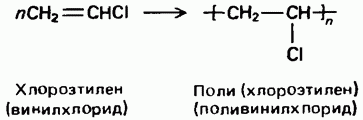 35
3.  Elastomerii
3. Elastomerii reprezintă o clasă de polimeri, cunoscuţi sub fromă de cauciucuri.
Elastomerii
Cauciucuri Naturali
Cauciucuri Sintetici
Cauciucuri  siliconici
36
Avantajele elastomerilor:

rezistenţa mare la sfărâmare, atunci când sunt penetraţi cu ac

rezistenţa la solvenţi

rezistenţa la radiaţii şi ozon

impermeabilitate la gaze şi umiditate 

elasticitate.
Utilizarea elastomerilor:



Pentru flacoane tip antibiotic

Pentru perfuzii
37
4.  Metale şi aliaje
4. Metale și aliaje
Pentru condiţionarea primară a medicamentelor se folosesc:
Aluminiul. Se foloseşte sub forma unui aliaj de puritate de 99% în proporţii cele mai mari din cauza greutăţii reduse, rezistenţei chimice. Din el se prepară tuburi, capace pentru flacoane de tip penicilină, etc.
Cositorul (stanium). Se foloseşte sub formă de aliaj cu cel puţin 97% Sn.
Plumbul. În ultimul timp se foloseşte tot mai puţin din cauza toxicităţii sale.
Tabla zincată. Are o mare rezistenţă mecanică, fizică şi chimică.  Se foloseşte pentru confecţionarea containerelor, ustensilelor, pieselor ale aparatelor ce intră în contact direct cu medicamente.
38
5. Porţelanuri 
	Se folosesc pentru recipient destinate păstrării excipienţilor semisolizi, unguentelor. 
6. Hârtie şi cartonul	
	Hârtia se utilizează frecvent pentru condiționarea primară a medicamentelor solide: pulberi, comprimate, granule, produse vegetale (ceaiuri).	
	Cartonul se folosește pentru fabricarea de cutii, la ambalarea secundară.	
	Dezavantajul principal: nu asigură protecția la umiditate sporită, la aer, oxigen din el și microorganisme.	
	Pentru a îmbunătăți proprietățile hârtiei ea se prelucrează special, se acoperă cu ceara, se asociază cu metalele (mai ales cu aluminiu) sau cu materialele plastice. 
	Ele se aplică prin termosudare (термосварка) (tehnica Blister).
39
Avantajele și dezavantajele ale diferitor materiale de condiționare
40
Tipuri de recipiente și articole de condiționare primară
Pentru condiționarea multiplelor forme farmaceutice este nevoie de diferite tipuri de recipiente cu diverse compoziții, forme, aspecte și dimensiuni. 

Pentru aceasta se utilizează:
Recipiente incolore, penru toate formele stabile
Recipiente fotoprotectoare, ele sunt rezistente la lumină și sunt destinate medicamentelor fotosensibile
Recipiente bine închise – trebuie să protejeze conținutul de mediul extern
Recepiente închise ermetic – pentru evitarea oricărei modificări în conținutul medicamentului
Recipiente cu o singură doză
Recipiente cu mai multe doze -  asigură stabilitatea medicamentului pe parcursul utilizării pe toată perioada de administrare. Ele au diferite sisteme de închidere, din sticlă, material plastic sau metal, prevăzute în interior cu rondele.
41
Pentru diferite forme farmaceutice se utilizează:
1. Flacoane din sticlă, multidoze:
Sticle medicinale incolore sau brune, de formă cilindrică. 
Sticle medicinale  cu striuri (caneluri/ пазы) de formă cilindrică
Sticle ovale cu striuri.
Sticle cilindrice sunt indicate pentru majorarea medicamentelor lichide de uz oral: soluții, siropuri, mixturi, emulsii, suspensii, soluții extractive.
Sticlele ovale se utilizează pentru preparatele de uz extern – ape de gură, gargarisme, inhalații, loțiuni, soluții cu antiseptice, etc.
42
Pentru diferite forme farmaceutice se utilizează:
2. Flacoane din plastomeri, multidoze. 
Ele pot fi:
 rigide, 
flexibile, 
opace sau transparente. 
Se indică mai ales pentru medicamentele lichide de uz extern. Unele recipiente au un orificiu picător în capac.
3. Flacoane picătoare, multidoze. Pot fi din sticlă sau din plastic, cu dop picător. Sunt destinate administrării de preparate lichide pe mucoase – oftalmică, nazală, etc.
43
Pentru diferite forme farmaceutice se utilizează:
4. Recipiente pentru preparate semisolide, multidoze. 
De regulă, acestea sunt cutii din sticlă, plastomeri sau metale, de formă cilindrică, cu deschidere largă, incolore sau colorate, inchise cu capac care se înșurubează. 
Se folosesc pentru a condiționa în timp formele semisolide (unguente, paste) sau solide (supozitoare, comprimate, pulberi) cât și pentru medicamente industriale și cosmetice.

5. Recipiente pentru comprimate și capsule.  
Ele sunt fabricate din sticlă, plastic sau metal, au forma cilindrică cu sau fără caneluri, cu închidere care se înșurubează sau rezistentă la deschiderea de către copii.
44
Pentru diferite forme farmaceutice se utilizează:
5. Recipiente cu sisteme de închidere speciale. 
Sunt destinate pentru condiționarea de aerosoli sub presiune, spray-uri, etc.

6. Recipiente cu mai multe doze, condiționate individual. 
Sunt cele mai moderne și se aplică pentru formele farmaceutice solide. Cel mai des ele sunt confecționate după tehnica blister.
45
Ambalarea medicamentelor
După procedeul de condiționare primară, are loc ambalarea medicamentului (condiționarea secundară). 
Ambalarea secundară are un rol principal de a proteja mecanic ambalajul primar. 
Pentru aceasta recipientul cu medicament se ambalează în cutie de carton, care este inscripționată cu toate informațiile necesare pentru consumător:
numele întreprinderii de producere
Denumirea și formula calitativă și cantitativă a produsului
Concentrația
Forma farmaceutică
Capacitatea recepientului
Numărul de doze
Data preparării
Termenul de valabilitate
Modul și calea de administrare.
46
Ambalarea medicamentelor
În fiecare cutie se introduce fișa de control cu data fabricării, numărul partidei, numărul verificatorului, și prospectul medicamentului, cu date fizico-chimice și farmacologice (modul de utilizare, indicații, contraindicații, efecte secundare, etc.), unele precauții de păstrare, etc. 
După ambalare urmează procesul de grupare, care constă în aceea că o cantitate oarecare de cutii să ambalează în pachete din hârtie, pe care, la fel, se indică toată informația despre medicament. 
Aceasta ușurează manipularea, transportarea și sistematizarea medicamentelor.
47
Depozitarea medicamentelor
Pentru a menține stabilitatea medicamentelor, ele trebuie să fie păstrate în condiții corespunzătoare. 
În farmacopee, pentru produse farmaceutice, condițiile generale de păstrare sunt indicate în monografiile generale sau individuale.
Pentru produsele oficinale, condițiile de păstrare sunt indicate în monografiile individuale.
În cazul producerii industriale, producătorul este obligat să precizeze condițiile de păstrare în Fișa de fabricație și în Norma internă.
48
Expresii folosite pentru temperaturile de păstrare a medicamentelor și a substanțelor farmaceutice
49
Depozitarea medicamentelor

Prin fierit de lumină se înțelege că recipientele trebuie să fie fabricate din sticlă brună sau alte materiale care nu permit trecerea luminii. Recipiente se păstrează în dulapuri închise.
Prin fierit de umiditate  se înțelege păstrarea în recipiente închise sau ermetice și în prezența unei substanțe deshidratante, care deseori se plăsează în dopul recipientului.
În cazurile speciale, pentru unele produse (antibiotice, seruri, vaccinuri), este prevăzută păstrarea în frigider (+40C).
Substanțele farmaceutice și medicamentele se păstrează în ordinea alfabetică, pentru a ușura evidența.
Medicamentele sunt aranjate după termenul de valabilitate
50
Depozitarea medicamentelor
Substanțele farmaceutice, produse vegetale, produse industriale și oficinale înscrise în tabelele Separanda (Alte substanţe decît cele toxice, stupefiante, psihotrope şi precursorii acestora) și Venena (Substanţe toxice, stupefiante, psihotrope şi precursori) se păstrează în dulapuri speciale, sub cheie, cu evidență separată. Eliberarea acestora este supusă Legii cu privire la substanțe toxice și stupefiante.
51
Depozitarea medicamentelor
Medicamentele toxice: efectul terapeutic apare la administrarea unei cantităţi foarte mici (care???) de medicament. Aceste medicamente determină dependenţă fizică şi psihică şi se eliberează doar pe bază de reţetă, fiind păstrate în farmacii la Venenă – un dulăpior cu uşi duble (ex: morfină, cocaină). 
Medicamente eroice sau puternic active: aceste medicamente sunt puternic active şi se păstrează în farmacii la Separanda – un dulăpior cu un singur rând de uşi (ex: fenobarbital, diazepam, xanax).
Medicamentele obişnuite (anodine): acestea au o toxicitate redusă la doze normale. Ele se eliberează la cerere, fără prescripţie medicală – paracetamol, aspirină.
52
3. Clasificarea și caracteristica formelor farmaceutice moderne
/10
54
Medicamentele cu eliberare modificată.
AVANTAJELE
Creșterea eficacității terapeutice a tratamentului;
Biodisponibilitatea mai avansată;
Creșterea siguranței clinice a tratamentului;
Creșterea confortului pacientului;
DEZAVANTAJELE
Formularea, fabricarea și echipamentul tehnic sunt mai complexe și mai costisitoare;
Materiile prime auxiliare necesită o selectivitate și puritate avansată;
/10
55
/10
56
1. Forme farmaceutice cu eliberare prelungită(Prolonged-release forms)  sau forme farmaceutice cu eliberare extinsă (extended-release forms)
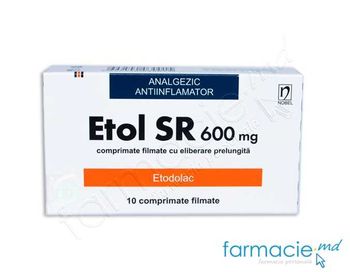 Au o viteză mai mică de eliberare a S.A., față de formele cu administrare convențională administrate pe aceeași cale.
S.A. Este eliberată lent și continuu (uzual 8-12 ore, până la 24 ore).
Atingerea concentrației terapeutice are loc nu imediat după administrare, ci cu oarecare întârziere  

În cazul când se asociază doza cu eliberare prelungită cu doză de eliberare imediată, se obține forma cu eliberare susținută (sustained release forms)
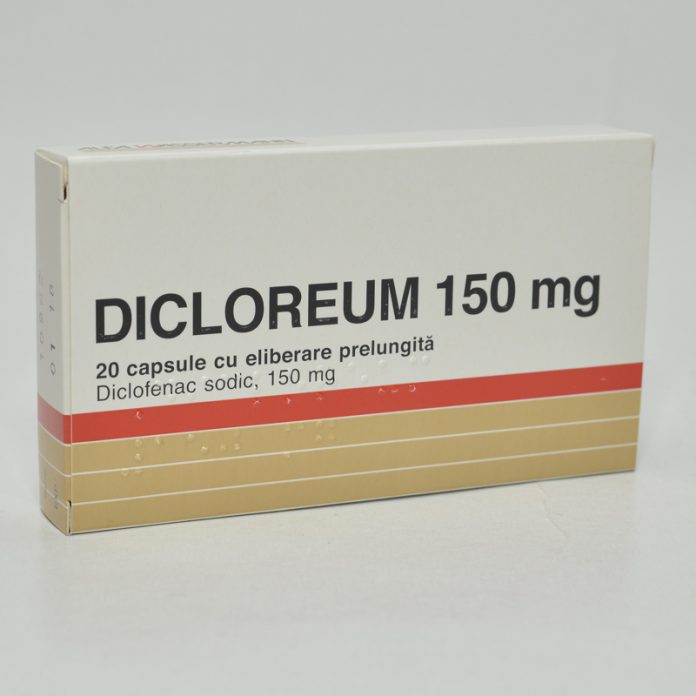 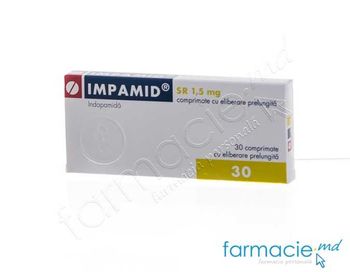 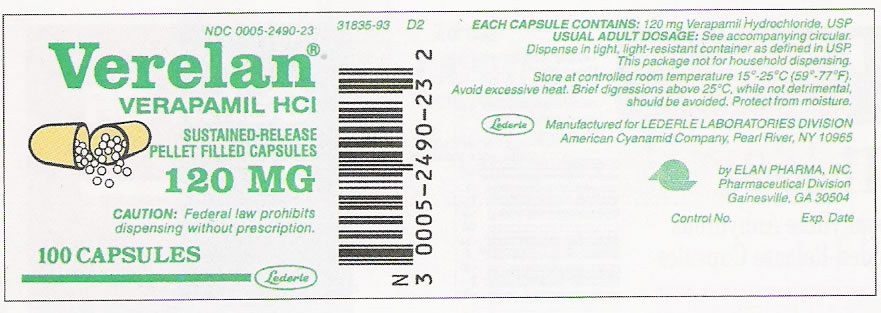 /10
57
2. Forme farmaceutice cu eliberare întârziată(Delayed-release forms)  sau forme farmaceutice cu eliberare amânată sau retard
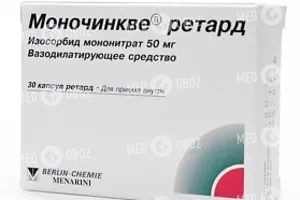 Eliberare întârziată a S.A. ca rezultat al unei formulări și/sau metodei de fabricație speciale
Eliberarea SA se amână pentru o perioadă finită după administrare (2-4 ore) 
Amânarea se obține prin acoperirea cu invelișuri gastrorezistente sau enterosolubile
preparatul trece stomacul, iar apoi se eliberează sub influența pH-ului alcalin din intestinul subțire sau ca urmare a hidrolizei enzimatice intestinale
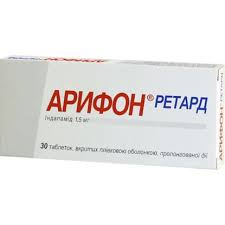 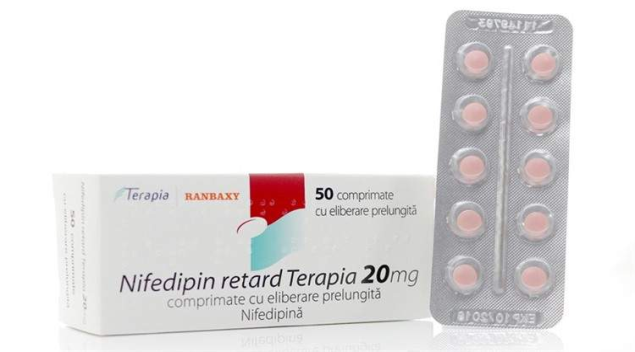 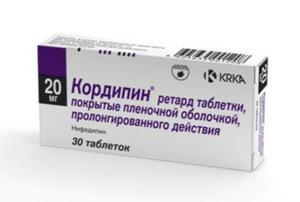 /10
58
3. Forme farmaceutice cu eliberare pulsatorie (secvențială)(Pulsatile-release forms, repetabs, repeat-action, pulse-release forms)  sau forme farmaceutice cu acțiunea repetată
Eliberare secvențială a S.A. ca rezultat al unei formulări și/sau metodei de fabricație speciale
Controlul cedării SA se face prin intermediului sistemului de eliberare (comprimate multistraturi, invelișuri degradabile în diverse condiții de pH sau în prezența unor enzime specifice, etc.)
Conțin de regulă 2-3 doze
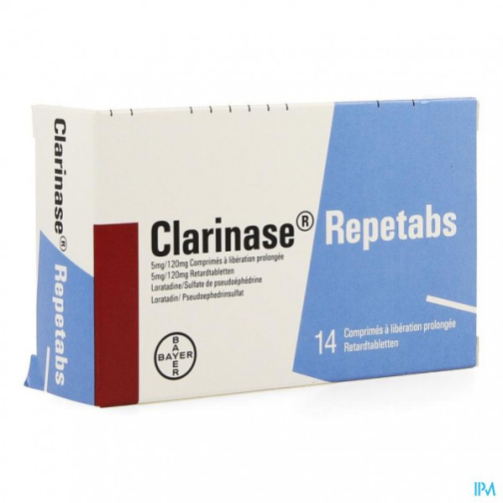 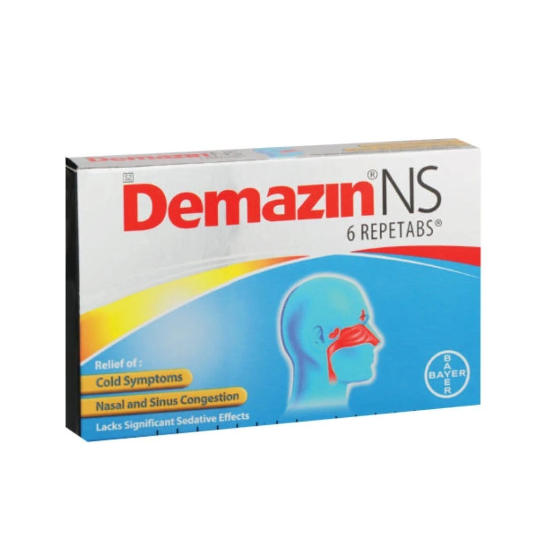 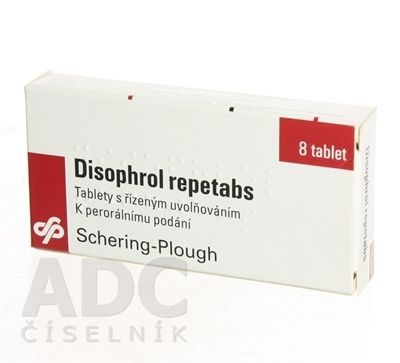 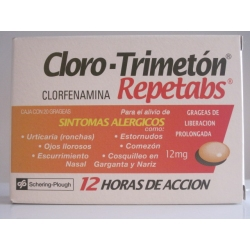 /10
59
Forme farmaceutice cu eliberare accelerată (rapidă)
Preparatele se dizolvă sau se dezagregă rapid (15-30 secunde) în cavitatea orală fără prezența suplimentară a apei și fără mestecare
Se prezintă sub formă de spume liofilizate turnate în tipare termoformate rigide sau sub formă de comprimate cu o duritate redusă
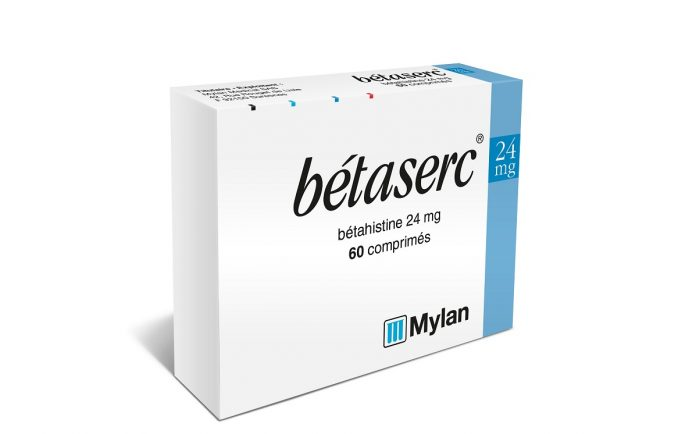 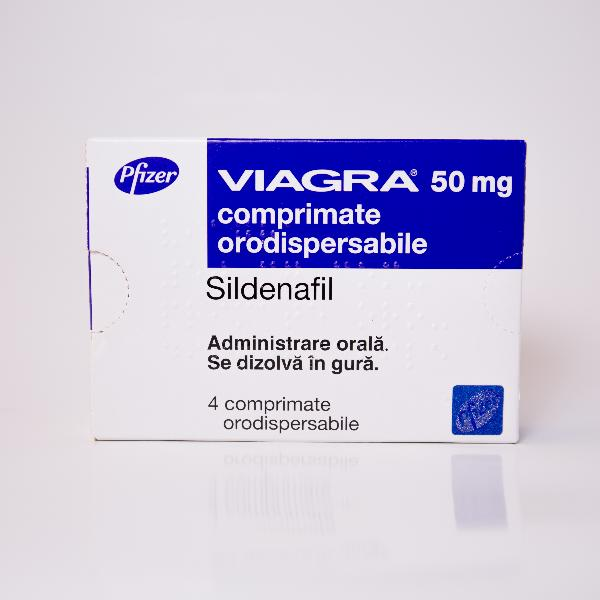 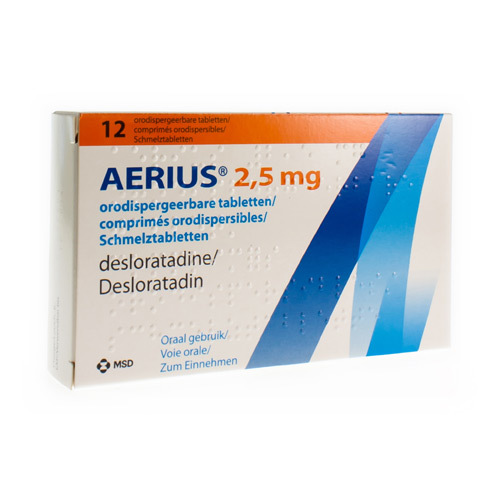 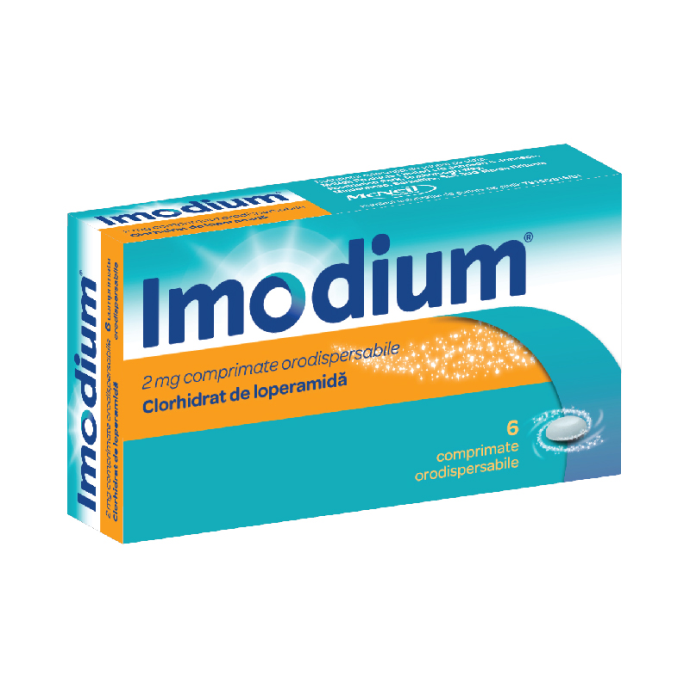 /10
60
Forme farmaceutice cu eliberare controlată (controlled-release forms)
Cedarea SA are loc cu o viteză predeterminată și/sau într-un anumit loc pentru o perioadă definită de timp
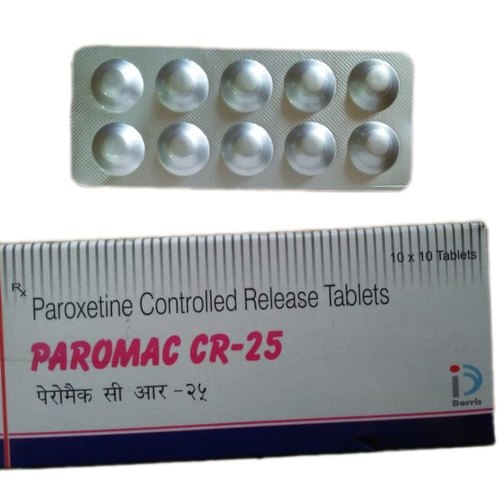 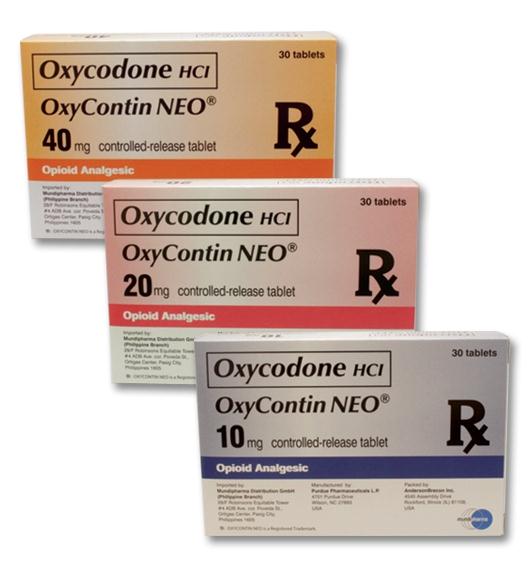 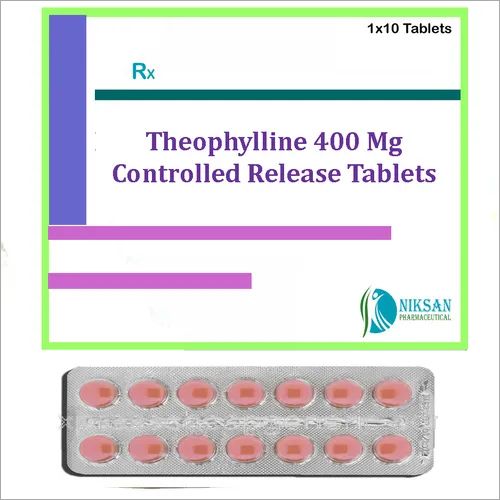 /10
61
Forme farmaceutice cu eliberare la țintă (targeted-release forms)sau sisteme vectorizate
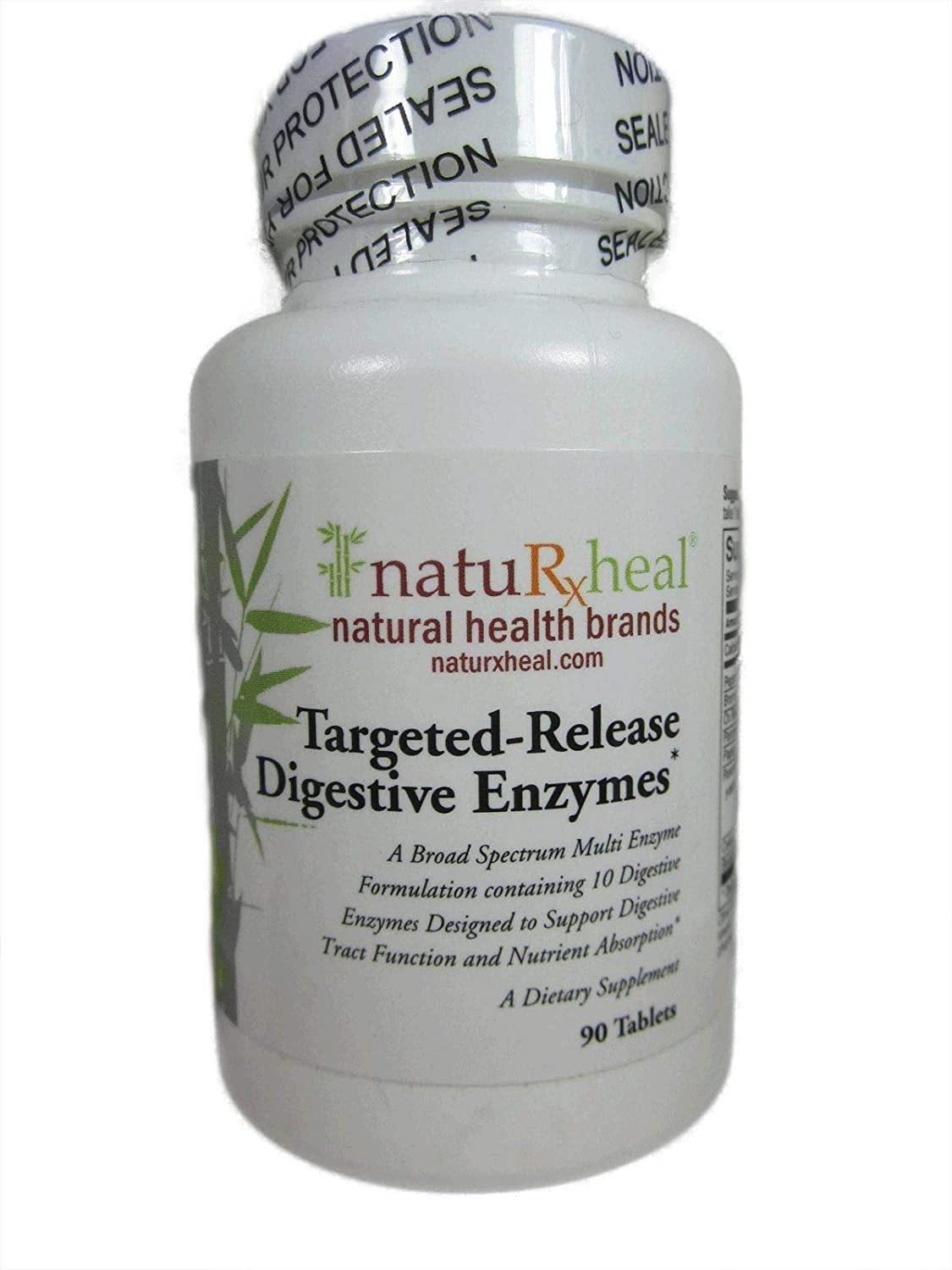 SA este direcționată către un anumit loc în organism (în jurul sau într-un organ sau țesut bolnav)
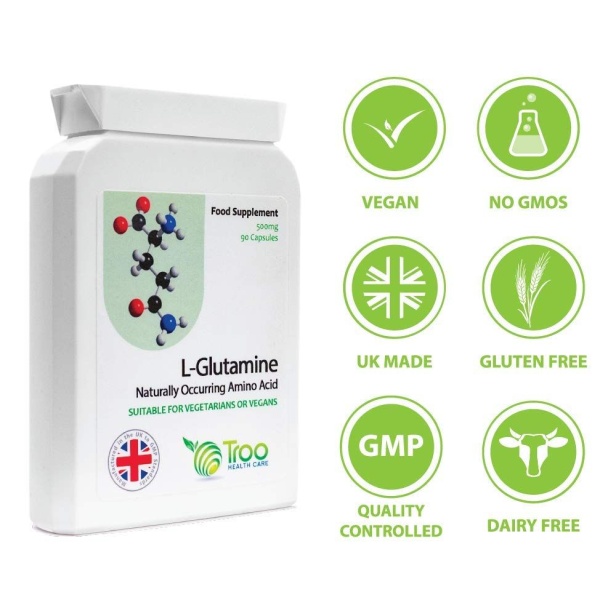 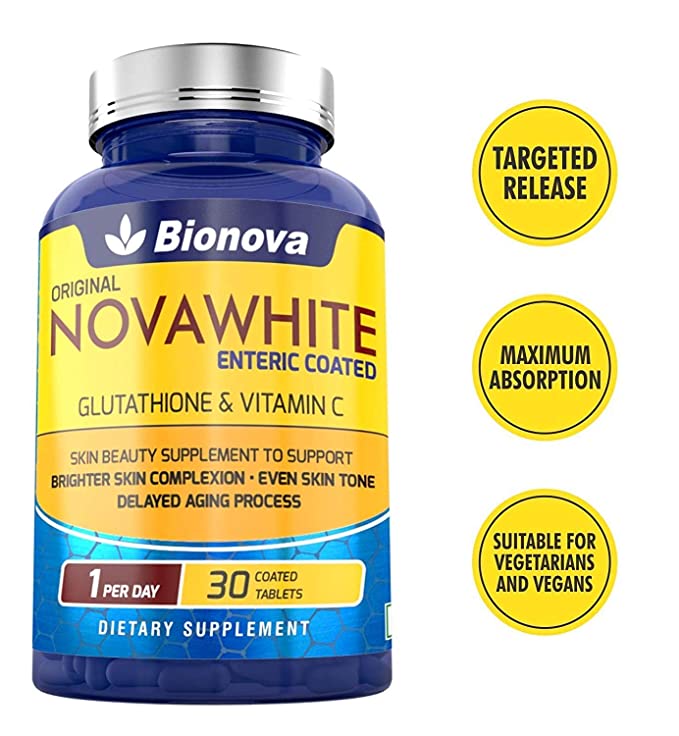 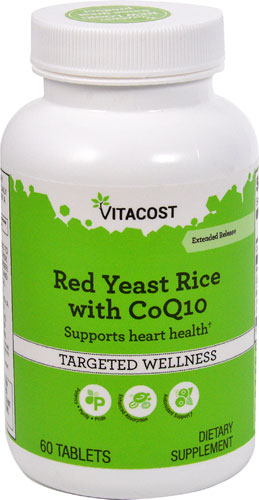 L-Glutamine Supplement (500mg) - 90 High Strength Capsules - Targeted Release Amino Acid Tablets | UK Manufactured to GMP Standards
/10
62
4. Asigurarea calității
63
Fabricarea industrială   a medicamentelor se realizează pe baza recomandărilor elaborate în ghidul European de Buna practică de fabricaţie pentru produse medicinale (BPF), care a fost adoptat şi în RM (Ordinul Agenţiei Medicamentului şi Dispozitivelor Medicale al Republicii Moldova nr.  24 din 04.04.2013). 

Se utilizează şi ghidul american (GMP – Goode Manufacturing Practices).
Надлежащая производственная практика - система норм, правил и указаний в отношении производства лекарственных средств, медицинских устройств, изделий диагностического назначения, продуктов питания, пищевых добавок и активных ингредиентов.
/49
64
Ghidul stabileşte ceriţele către fabricarea şi controlul calităţii medicamentelor pentru uz uman. 
Ghidul se aplică de către întreprinderile farmaceutice producătoare de medicamente, la fabricarea produselor medicamentoase şi stabilesc cerinţe unice către fabricarea şi controlul calităţii, 
totodată se descriu cerinţe speciale către condiţiile de producţie ale formelor medicamentoase.
/49
65
Buna practică de fabricaţie (BPF), este acea parte a sistemului de asigurare a calităţii, care garantează că produsele sunt fabricate şi controlate în mod consecvent după standarde de calitate adecvate utilizării lor şi conform cerinţelor Certificatului de înregistrare sau ale specificaţiei produsului. 

Toate întreprinderile farmaceutice trebuie să activeze în conformitate cu principiile expuse în acest ghid.
/49
66
Ghidul privind buna practică de fabricaţie a medicamentelor (BPF, GMP) conţine 2 părţi. 

Partea I. Cerinţe de bază pentru produsele medicamentoase. 

Partea II. Cerinţe de bază pentru substanţe active folosite ca materii prime.
/49
67
Partea I. Cerinţe de bază pentru produsele medicamentoase
Partea I a  Ghidului BPF/GMP include următoarele IX  capitole:
Capitolul I. Dispoziţii generale, care include descrierea domeniului de aplicare, noţiuni generale.
Capitolul II.  Managementul calităţii
Capitolul III. Personalul.
Capitolul IV. Localuri şi echipamente
Capitolul V.  Documentaţia
Capitolul VI. Fabricaţia
Capitolul VII. Controlul calităţii
Capitolul VIII. Contractul de fabricaţie şi de control
Capitolul IX. Reclamaţiile şi retragerea produsului
Capitolul X.  Autoinspecţia
/49
68
PARTEA II. CERINŢE DE BAZĂ PENTRU SUBSTANŢE ACTIVE FOLOSITE CA MATERII PRIME
Capitolul I. Dispoziţii generale
Capitolul II. Managementul calităţii
Capitolul III. Personal
Capitolul V. Echipamente de proces
Capitolul VI. Documentaţie şi înregistrări
Capitolul VII. Managementul materialelor
Capitolul VIII. Producţia şi controalele în proces
Capitolul IX. Ambalarea şi etichetarea pentru identificare a IFA (Ingrediente Farmaceutice Active) şi a produselor intermediare
Capitolul X. Depozitare şi distribuţie
/49
69
PARTEA II. CERINŢE DE BAZĂ PENTRU SUBSTANŢE ACTIVE FOLOSITE CA MATERII PRIME
Capitolul XI. Controale de laborator
Capitolul XII. Validare
Capitolul XIII. Controlul schimbării
Capitolul XIV. Respingerea şi refolosirea materialelor
Capitolul XV. Reclamaţii şi retrageri
Capitolul XVI. Fabricanţi sub contract (inclusiv laboratoare)
Capitolul XVII. Agenţi, intermediari, comercianţi, distribuitori, reambalatori şi reetichetatori
Capitolul XIX. IFA pentru folosire în studii clinice
/49
70
Supravegherea medicamentului
Supravegherea medicamentelor presupune:
procedura de evaluare a efectelor tratamentului
politica generală de prescriere rațională neexagerată
implicare în programe de promovare a sănătății și prevenirea bolilor.
/49
71
Asigurarea calității medicamentelor
Calitatea unui medicament reprezintă o sumă a factorilor care contribuie la (1) puritatea, (2) inofensivitatea, (3) eficacitatea și (4) stabilitatea produsului. 
În baza tuturor reglementărilor asupra medicamentului în țara noastră stă Legea cu privire la activitatea farmaceutică  (LAF) nr. 1456-XII din25.05.1993. Ea este legea de bază ce reglementează principalele domenii ale activităţii farmaceutice.
Conceptul de medicament și criteriile de calitate ale acestuia au suferit o evoluție determinată de dezvoltarea cercetărilor în acest domeniu și exigențele existente în lumea contemporană.
/49
72
1. Apariția Biofarmaciei, prin descoperirea faptului că efectul terapeutic este influențat de sistemul farmaceutic de cedare care conține substanța medicamentoasă, a condus la optimizarea formei farmaceutice și a utilizării ei rationale. 
Odată cu evoluția  formei farmaceutice la sistem farmaceutic de cedare s-au mărit și exigențele privind calitatea medicamentului:
/49
73
Exigențele privind calitatea medicamentului:
Stabilitatea fizică a formei farmaceutice și stabilitatea chimică a substanței medicamentoase din formă, care se referă la:
Identitatea și conținutul de substanță medicamentoasă declarată
Uniformitatea conținutului pe doza unitară
Păstrarea caracteristicilor inițiale pe toată perioada de valabilitate.
Puritatea: limitele contaminării microbiene, chimice sau mecanice
Inofensivitatea: lipsa relativă a toxicității locale și sistemice
Eficacitatea terapeutică: determinate de interacțiunea substanței medicamentoase cu receptorii biologici specifici, evaluate prin triere farmacologică și clinică și verificată prin determinarea biodisponibilității, test de control biologic.
/49
74
Acest test a dus la selectarea medicamentelor, cu eliminarea celor fără acțiune, și la optimizarea formulării, cu realizarea de medicamente cu acțiune prelungită și susținută, ceea ce a reprezentat prima modalitate de a controla cedarea substanței medicamentoase din forma farmaceutică.
Dar, în cazul medicamentelor cu cedare prelungită, pătrunderea substanței medicamentoase în organism era concepută în termeni cantitativi și nu cinetici.
/49
75
2. Progrese în domeniul farmacocineticii au condus la dezvoltarea sistemelor farmaceutice cu cedare controlată care sunt caracterizate printr-un nou parametru de control: prezintă o viteză de cedare preprogramată sau autoreglabilă.
Descoperirile din biologia moleculară și imunologie au făcut posibilă apariția sistemelor farmaceutice de transport la țintă a substanțelor medicamentoase, caracterizate prin:
Utilizarea unor sisteme de transport molecular, deci care să traverseze barierele biologice;
Sinteza de noi molecule active, înzestrate cu mare eficiență și cu selectivitate pentru un anumit receptor.
/49
76
Evoluția conceptului de medicament și a criteriilor de calitate
/49
77
Evoluția conceptului de medicament și a criteriilor de calitate
/49
78
Obținerea pe scară industrială a unui medicament de calitate reprezintă o problemă foarte dificilă, deoarece acesta are o destinație foarte specifică și importantă – menținerea vieții umane. În indistria de medicamente calitatea produselor fabricate este garantată și asigurată de producător.
Obiectivul principal al asigurării calității constă în garantarea faptului că fiecare lot de produs corespunde specificațiilor și este în concordanță cu scopul utilizării sale.
/49
79
Initial, în fabricarea industrială a medicamentelor s-a acordat o importanță exagerată controlului produsului finit. 
Ulterior, s-a apelat la controlul calității la toate etapele de producere, începând cu materiile prime și continuând cu fazele de fabricare și condiționare.
Pentru a controla și obține calitatea cerută unui medicament, care se stabilește în Normele de calitate sau Normele interne, elaborate de către producător, întreprinderea trebuie să conceapă și să pună în aplicare un sistem de asigurare a calității la toate nivelurile.
/49
80
Partea din acest sistem care privește producția de medicamente constituie ”Bună practica de fabricație”/ Надлежащая производственная практика. Întreprinderile farmaceutice trebuie să pună în aplicare recomandările prevăzute în ghidurile oficiale.
Regulile de bună practică de fabricaţie a medicamentelor (GMP) de uz uman au fost aprobate prin ORDIN Nr. 309 din  26.03.2013 cu privire la aprobarea Regulilor de bună practică de fabricaţie a medicamentelor (GMP) de uz uman de către Ministerul Sănătății.
Regulile de bună practică de fabricaţie a medicamentelor (GMP) de uz uman stabilesc cerinţele către fabricarea şi controlul calităţii produselor medicamentoase de uz uman şi produselor medicamentoase experimentale de uz uman.
/49
81
Regulile de bună practică de fabricație presupun următoarele noțiuni de bază:
Asigurarea calităţii farmaceutice – totalitatea măsurilor organizatorice aplicate pentru a asigura ca produsele medicamentoase sau medicamentele experimentale să aibă calitatea corespunzătoare destinaţiei lor;
Bună practică de fabricaţie - acea parte a asigurării calităţii care asigură că produsele sunt confecționate şi controlate în mod constant în conformitate cu standardele de calitate corespunzătoare destinaţiei lor;
Control – totalitatea acţiunilor de verificare a respectării de către persoanele supuse controlului a prevederilor legislaţiei, realizate de Agenţia Medicamentului şi Dispozitivelor Medicale (AMDM) abilitată cu funcţii de control;
/49
82
Regulile stabilesc faptul precum că Agenţia Medicamentului şi Dispozitivelor Medicale, în conformitate cu procedurile scrise, evaluează condiţiile de fabricaţie a medicamentelor efectuând inspecţii şi, după caz, solicitând Laboratorului pentru Controlul Calităţii Medicamentelor (LCCM) al AMDM sau unui laborator desemnat în acest scop să efectueze teste pe eşantioane.
Fabricantul stabileşte şi menţine un sistem de control al calităţii, aflat sub autoritatea unei persoane care are calificările necesare şi este independentă de fabricaţie.
/49
83
Condițiile de calitate a medicamentelor, termenele de valabilitate, testele de toxicitate, dozele maxime terapeutice se stabilesc prin Farmacopee. 
Prevederile Farmacopeei sunt obligatorii pentru toate unitățile care produc, controlează, distribuie și depozitează medicamentele, precum și pentru întreg personalul sanitar.
/49
84
Normele de calitate sunt:
Farmacopeea, pentru toate substanțele oficinale;
Norma internă (sau Norma de calitate) pentru produsele fabricate numai de către o anumită unitate sau întreprindere
STAS-ul, norma de control calitativ și cantitativ al unor produse fabricate industrial, care mai sunt folosite și de alte sectoare din economia națională
Fișa tehnologică a producătorului (Fișa de fabricație) pentru unele produse de import, când nu se indică farmacopeea sau o altă normă de calitate.
/49
85
Farmacopeea (gr. pharmacon – remediu, leac, medicament + poen, a face) este codul oficial, legal şi obligatoriu pentru producătorii de medicamente dintr-o ţară, care cuprinde norme ce asigură denumirea, descrierea, formula de compoziţie, prepararea, controlul, principalele constante fizice şi proprietăţi  chimice şi exemple de substanţe medicamentoase şi auxiliare, cât şi forme farmaceutice de uz current, folosite în terapeutică.
În anul 1995 a fost înfiinţată organizaţia europeană Agenţia Europeană a Medicamentelor (EMEA – European Medisines Agency) cu sediu la Londra. Principală responsabilitate a EMEA este de a asigura protejarea şi promovarea sănătăţii populaţiei, precum şi animalelor, prin evaluarea şi supervizarea medicamentelor de uz uman şi  veterinar.
/49
86
EMEA a elaborat şi Farmacopeea Europeană. Farmacopeea europeană garantează calitatea medicamentelor, elaborând norme comune şi obligatorii destinate a fi aplicate în ansamblul ţărilor membre. Organizaţia promovează metode analitice uniforme şi standardizează toate substabţele utilizate în medicina umană şi veterinară. Standardele naţionale sunt coordonate şi există aproximativ 2000 de standarde europene obligatorii pentru noile medicamente.
Această muncă se efectuează în cadrul unei convenţii europene ratificată de Uniunea Europeană şi de 37 de state membre, inclusiv Republica Moldova. 
Farmacopeea europeană este obligatorie începând cu 1 ianuarie 2002.
/49
87
Caracteristicile procedeelor de analiză
Procedeul de analiză – reprezintă un ansamblu de operaţii necesare pentru efectuarea analizei substanţelor de eaminat.
Caracterile unui procedeu de analiză sunt:
Specificitatea/ специфичность : 
- un procedeu de analiză este numit specific dacă el permite măsurarea cantitativă a unui parametru fizico-chimic sau a unui grup funcţional al unea sau mai multor substanţe prezente în eşantion.
Selectivitatea:
 – reprezintă cazul când este posibilă detectarea cantitativă a unei substanţe examinate, în prezenţa altor compuşi ce pot fi prezenţi în eşantion.
/49
88
Caracterile unui procedeu de analiză sunt:
Fidelitatea (достоверность):
 – exprimă domeniul de acord între o serie de măsuri provenind de la mai multe probe din acelaşi eşantion, cu condiţiile precise.
Repetabilitatea (Повторяемость):
– exprimă fidelitatea în condiţii identice – aceleaşi analize, echipament, reactivi, etc.
Reproductibilitatea (Воспроизводимость):
 – exprimă fidelitatea în condiţii diferite – personal, laboratoare, aparataj, etc.
Exactitatea
Sensibilitatea (чувствительность):
 – este capacitatea unui procedeu de analiză de a înregistra variaţiile mici de concentraţie;
Pragul de detecţie (порог обнаружения):
 – cea mai scăzută cantitate de substanţă examinată dintr-un eşantion, care poate fi detectată.
/49
89
Validarea analitică (Аналитическая проверка)
Validarea este o parte componentă importantă în procesul de asigurare a calităţii. Ea trebuie să demonstreze că toate procesele utilizate pentru fabricarea, condiţionarea şi controlul unui produs farmaceutic conduc efectiv la toate rezultatele acceptate.
Un dosar de validare analitică trebuie să cuprindă o descriere detaliată şi suficient de precisă a procedurii analitice, pentru ca orice expert să o poată reproduce.
/49
90
Validarea analitică (Аналитическая проверка)
Validarea analitică se aplică în toate domeniile de documentare chimică, farmaceutică şi biologică:
Dezvoltarea formei farmaceutice
Controlul materiilor prime
Controlul în curs de fabricare a medicamentului
Controlul produselor finite
Studii de stabilitate.
/49
91